коммуникативная площадка АУДИТОРИЯ
Новоуральский городской округ
Цель проекта
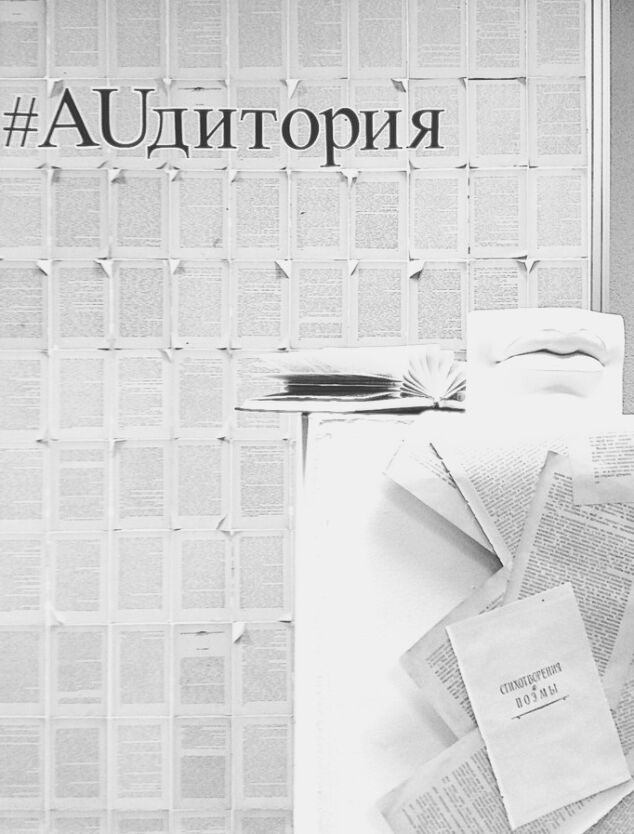 1. Формирование коммуникационной среды и коммуникационных связей между горожанами посредством создания сообщества.
Задачи проекта 
1.	Ввести в информационное поле города проект, используя ресурсы социальных сетей и городских средств массовой информации.
2.	Создать новый тип взаимодействия с аудиторией: организовать и провести мероприятия проекта «Аудитория».
3.  Пропагандировать адекватное речевое поведение.
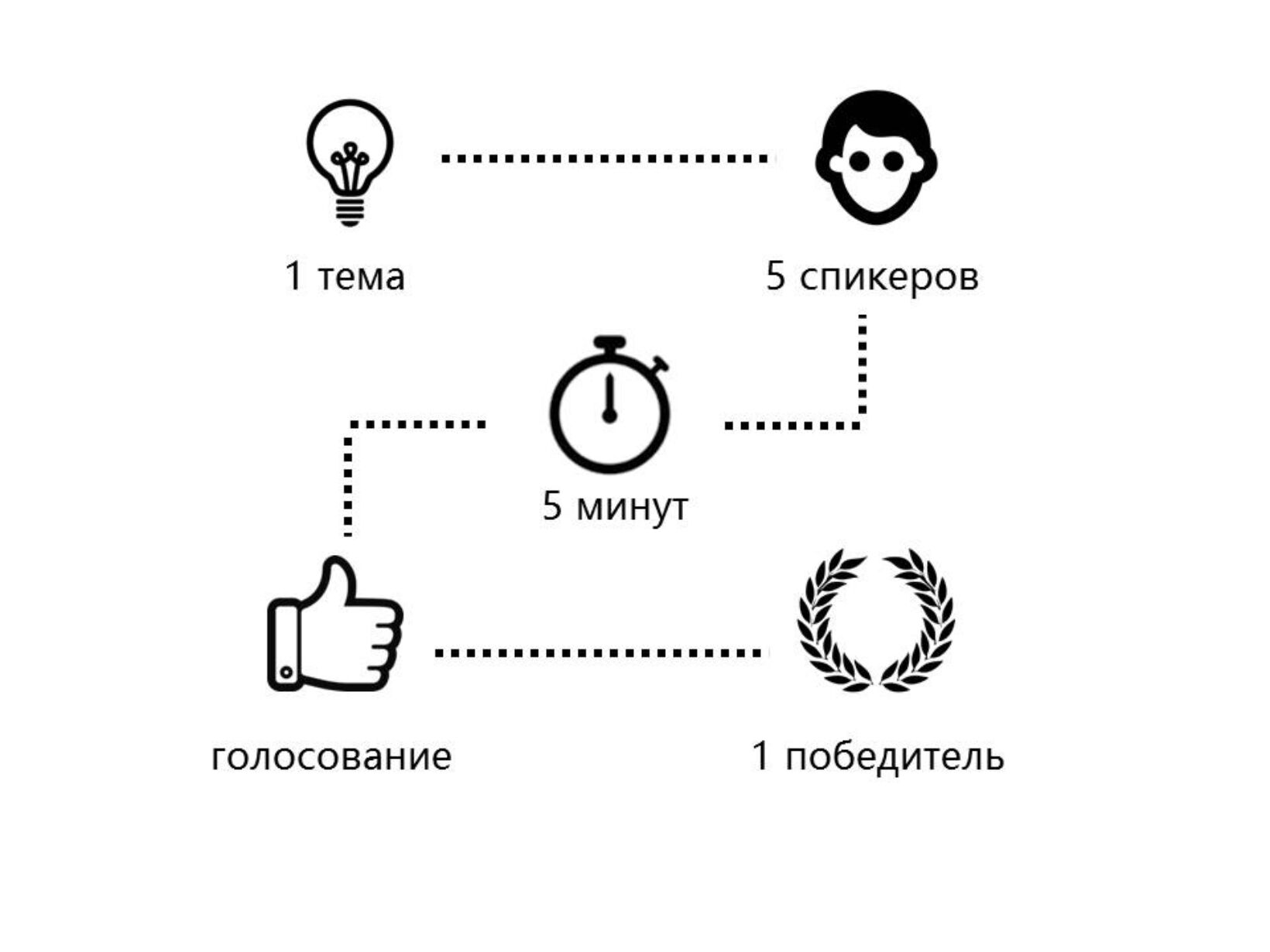 Слова меняют мир
2 гранта	
25 проведённых «Аудиторий»
125 спикеров
1000 слушателей
фото и видеотчёты с каждой встречи
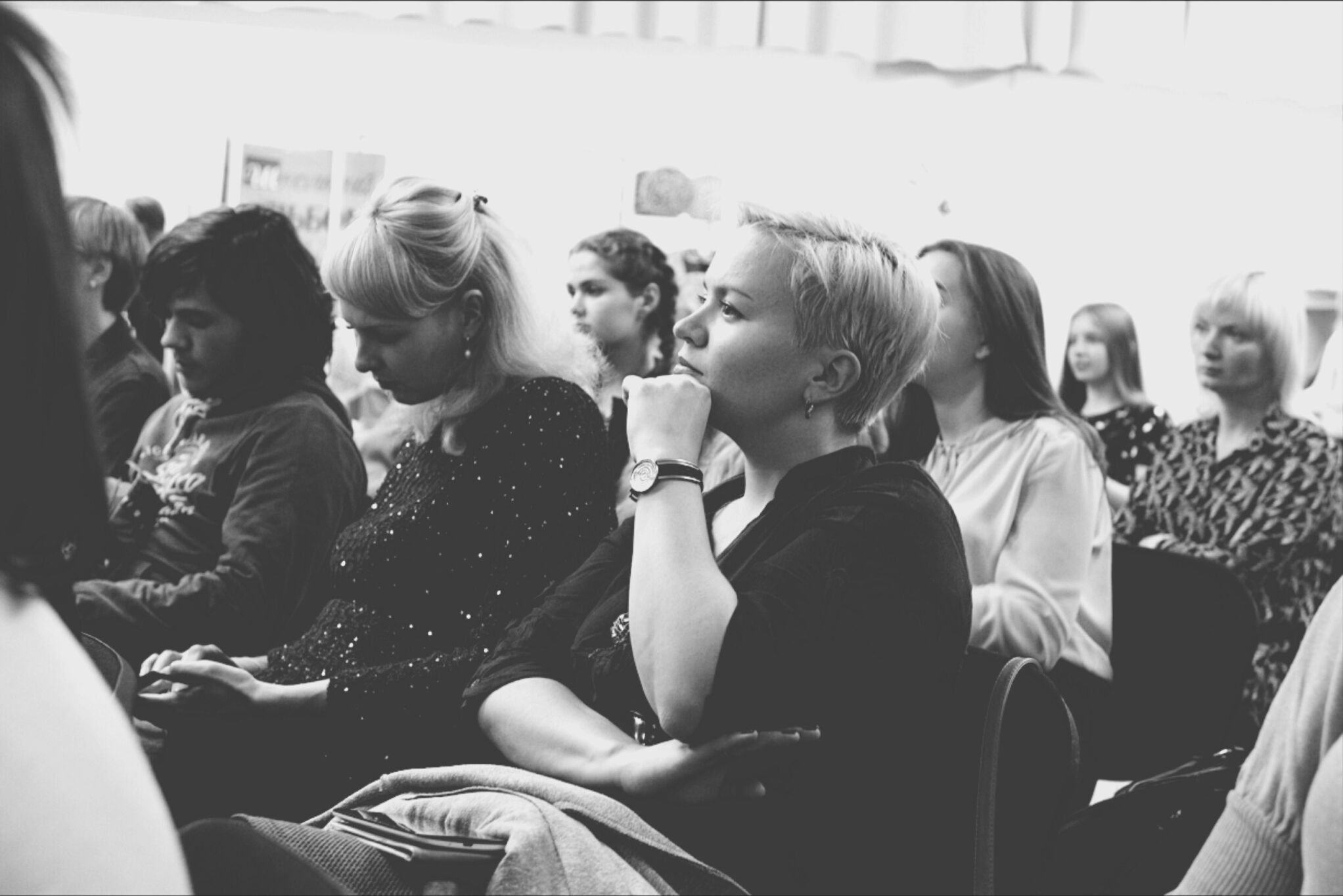 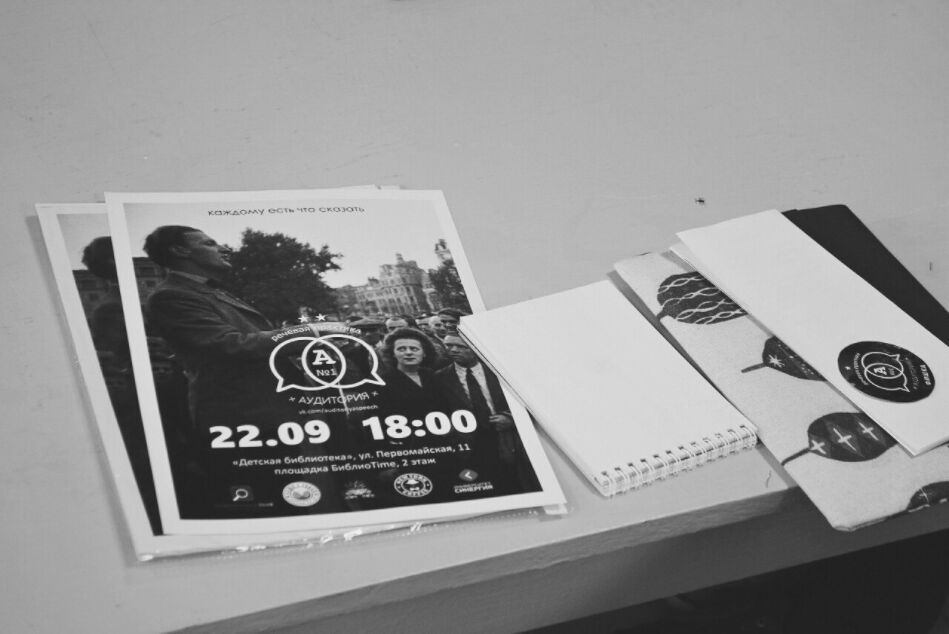 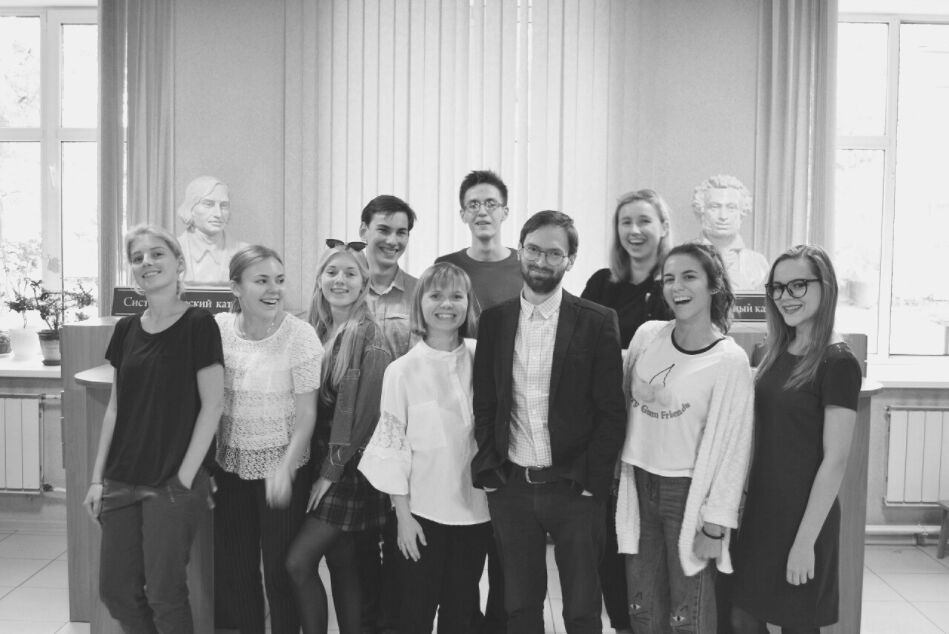 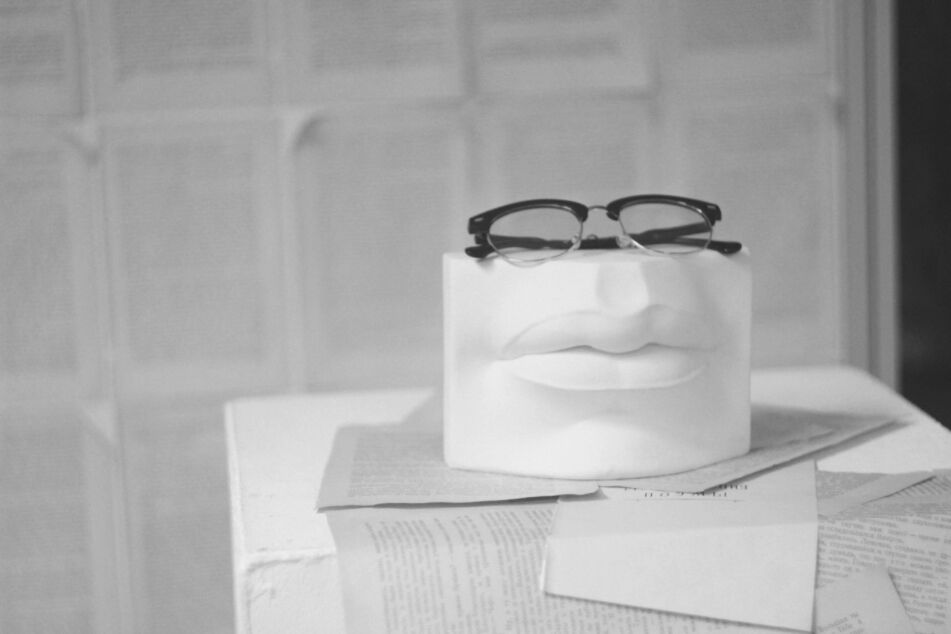 Команда проекта
Мария Вячеславовна Барышникова, учитель русского языка и литературы МАОУ «Гимназия № 41» и её ученики – это молодые энергичные люди, которые создают уникальную атмосферу "Аудитории", формируют стиль проекта, а также публикуют посты в группе, качественные фото- и видеоматериалы
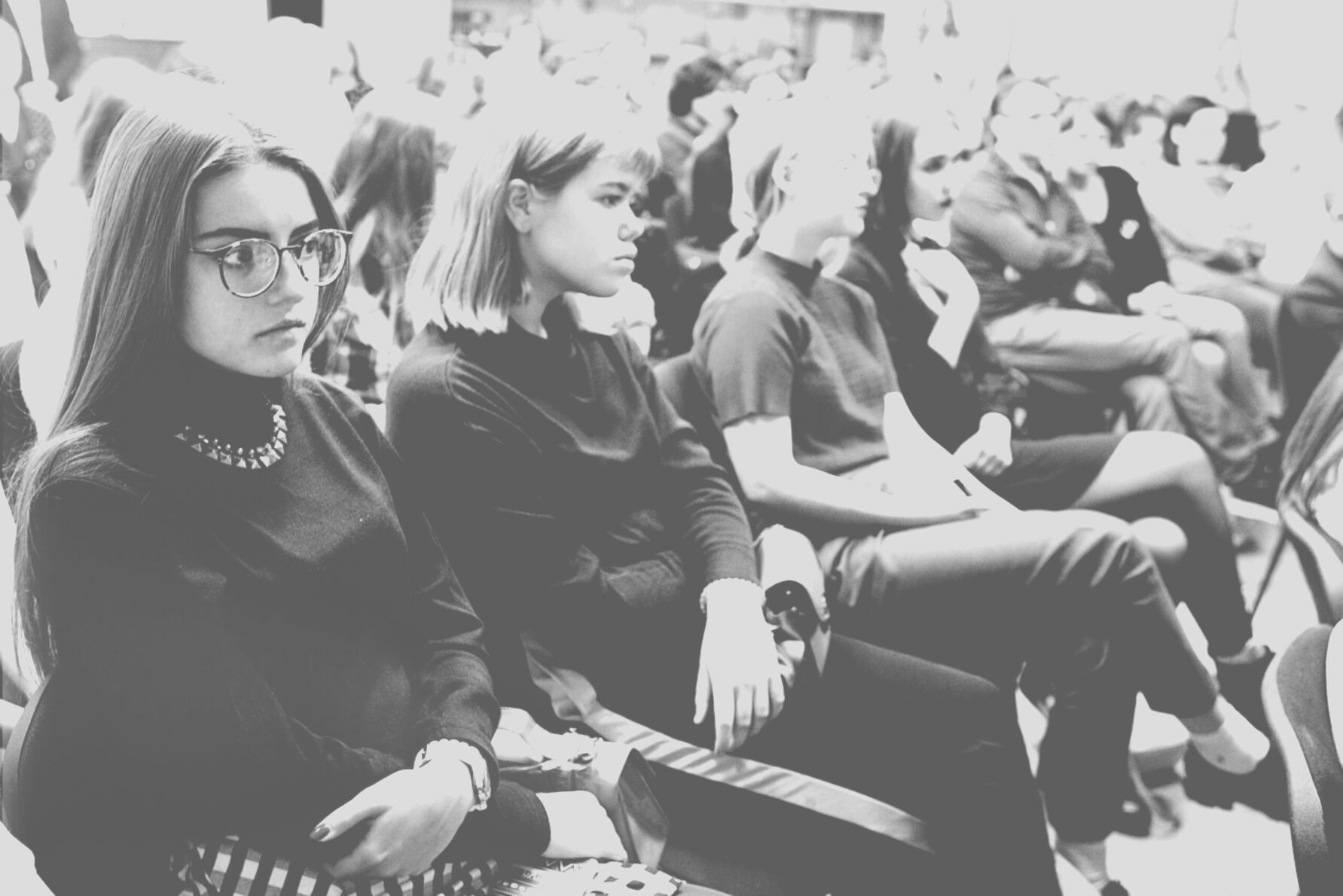 Методы оценки и 
демонстрация проекта
распро-странение афиш
возникно-вение активностей
группа в социальной сети; отзывы участников
городские средства массовой информации
взаимо-действие с другими проектами
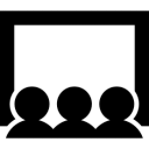 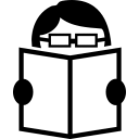 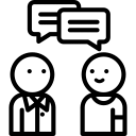 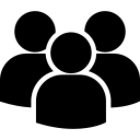 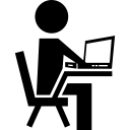 Перспективы развития проекта
 открытие нового сезона;
 включение в проект образовательной составляющей (практикум по написанию авторского текста);
 включение в проект публичного кинотеатра "Идеальное выступление";
 расширение аудитории.
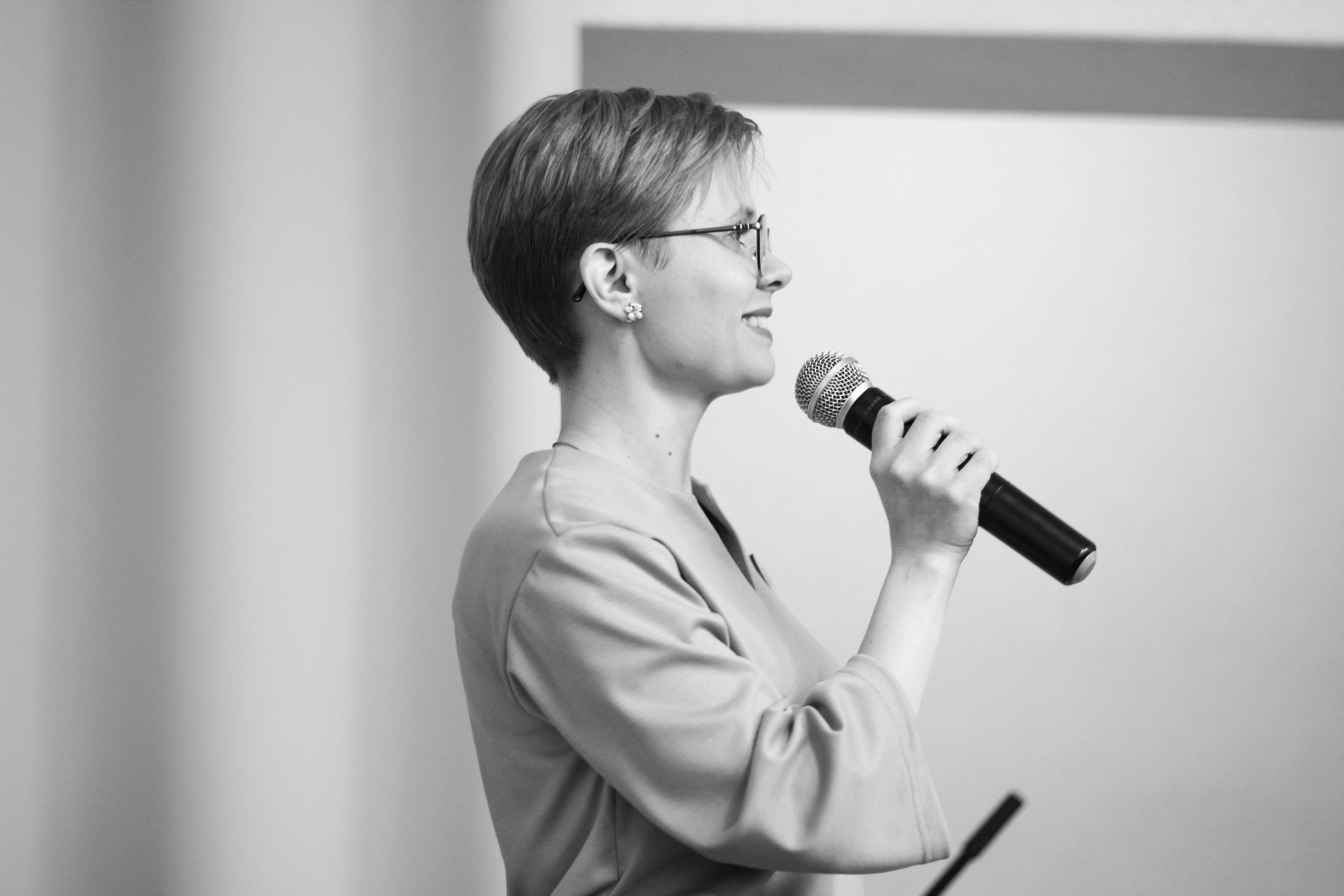 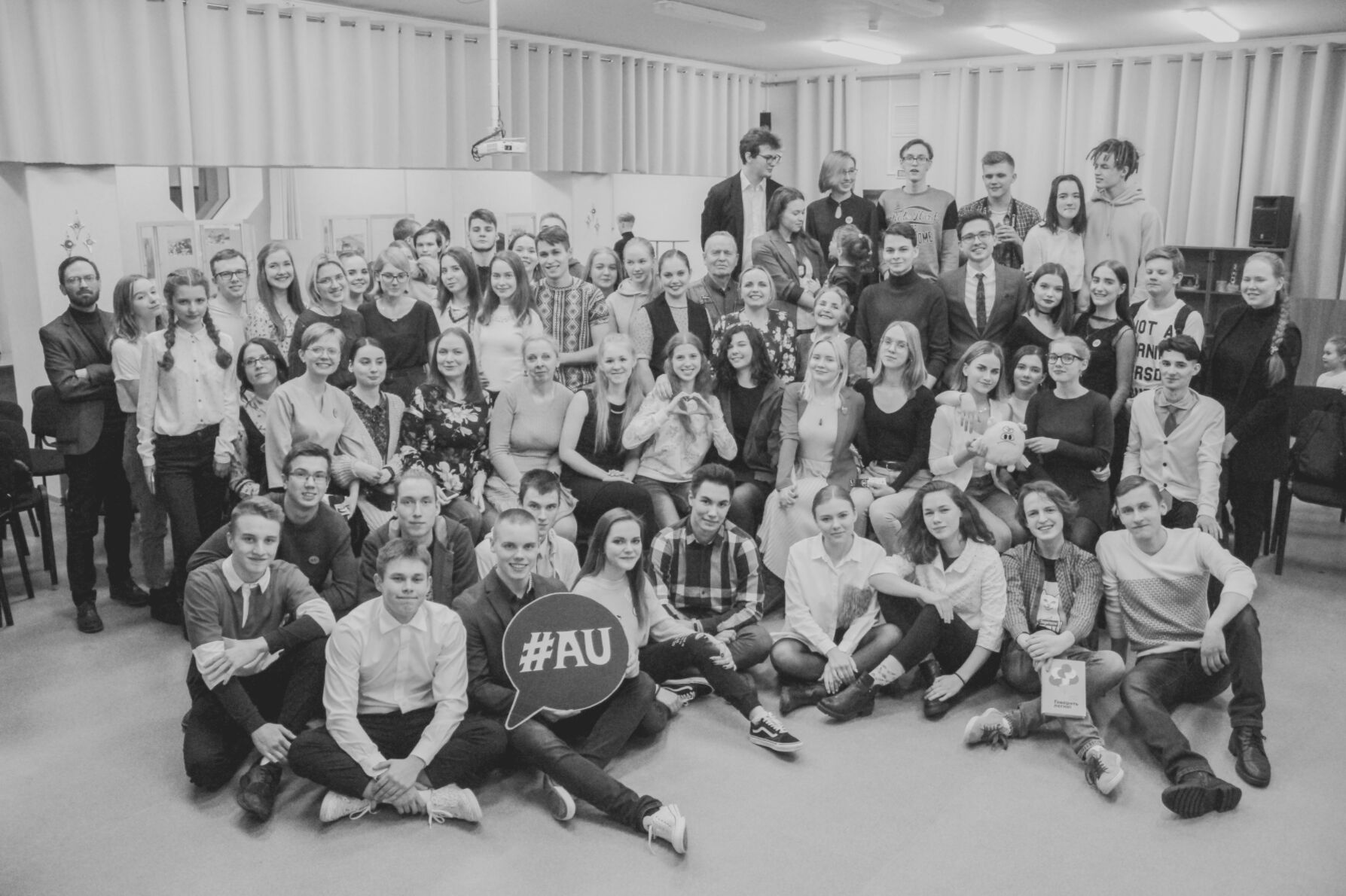 Побывали на молодёжном проекте #Аuдитория в Детской библиотеке, и я скажу, что это нереально круто! Такой интеллектуально развитой молодёжи я давно не встречала, интересные монологи и отличная публика, надеюсь, что и до нашего города когда-нибудь дойдут интеллектуальные развлечения.

Ирина Бегунова, слушатель проекта
В Новоуральске есть площадка, где спикеры делятся своими мыслями, а слушатели поддерживают и задают вопросы. Это "Аудитория". Яркое мероприятие с интересными людьми.

Виталий Авдеев, спикер
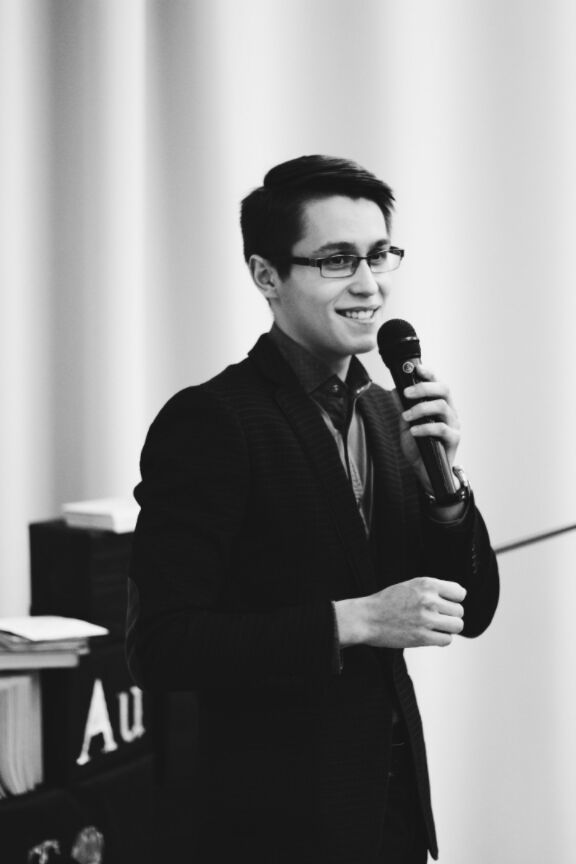 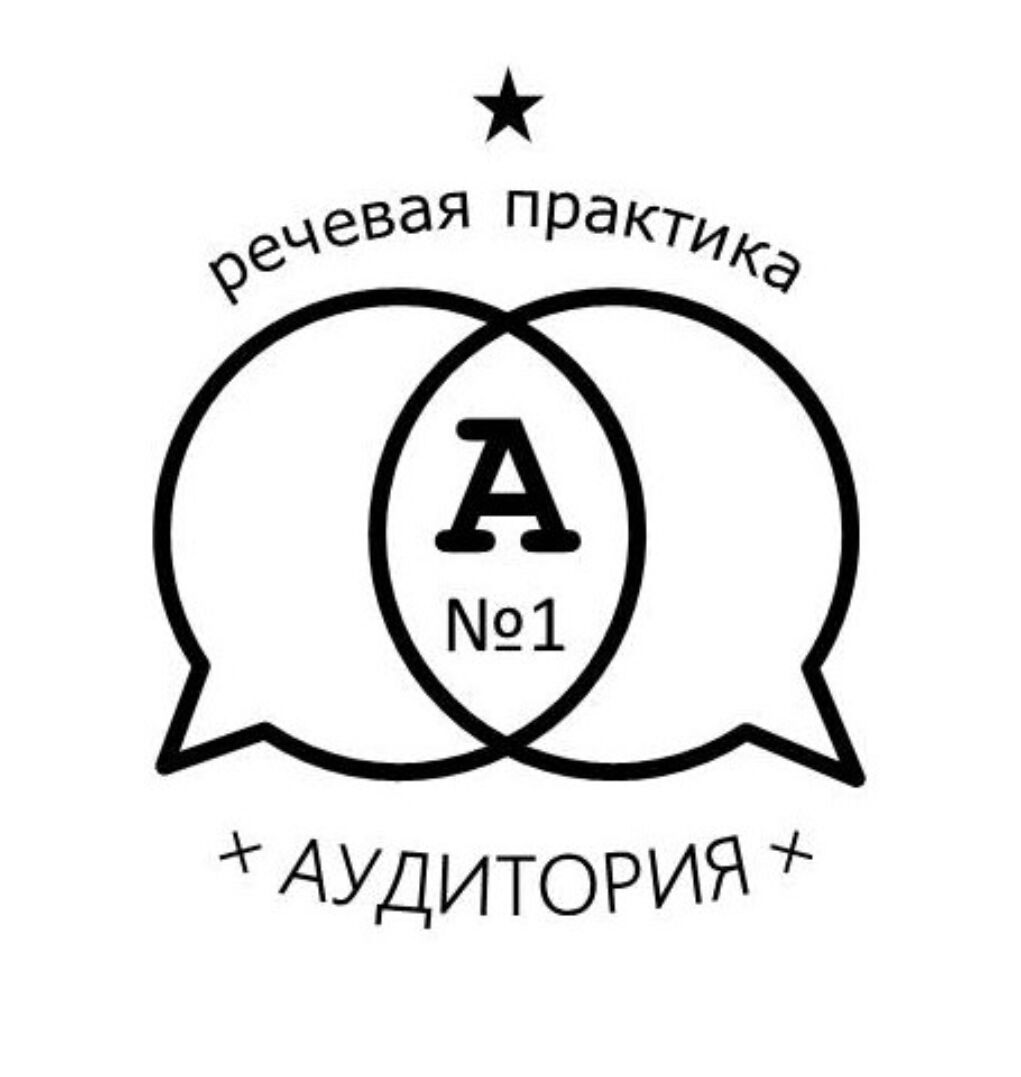